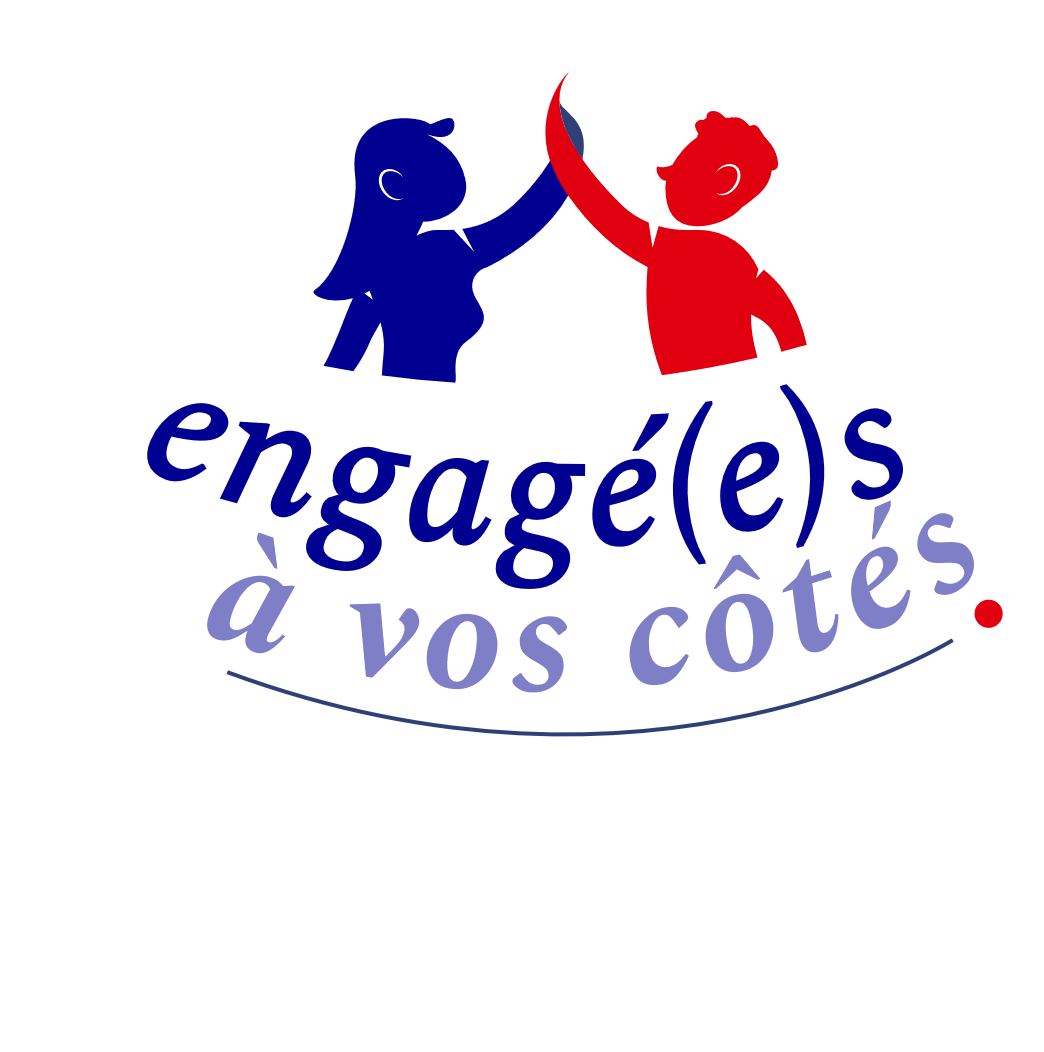 SANTEXPO 2023
Agora « Démocratie en santé : prendre en compte la parole de l’usager »
Les témoins du jouracteurs de la prise en compte de la parole de l’usager
L’écoute de l’usager quant à son ressenti, ses besoins et la reconnaissance de son expérience acquise par son parcours de soins participent à l’amélioration continue de la qualité de la relation soignant-soigné et à la dynamique de transformation du système de santé. 
Comment intégrer la « parole en or » de l'usager, que ce soit individuellement dans sa relation avec les professionnels de santé et collectivement au sein des instances de représentation des établissements  ? 
Comment peut-elle nourrir les actions de formation initiale et continue ?  
Le ministère de la santé et de la prévention donne la parole à des témoins de terrain pour partager leur expérience.
Un grand merci à :
Soizic DE BEAUCORPS 
infirmière puéricultrice référente en réanimation et unité de surveillance continue chirurgicale et traumatologique à l'hôpital Necker Enfants Malades (AP-HP)

Jean-Pierre IWANOW 
membre du conseil de la vie sociale des EHPAD Jean de Luxembourg et Les Magnolias du Groupe Hospitalier Loos Haubourdin

Séverine LABOUE 
directrice du Groupe Hospitalier Loos Haubourdin

Nolwenn TOURNIAIRE  
patiente partenaire enseignante au département de médecine générale la faculté de médecine de Rennes

Dr Marielle VINATIER-ROBIN 
médecin généraliste enseignant au département de médecine générale la faculté de médecine de Rennes

Mathilde YSEBAERT  
responsable des EHPAD Jean de Luxembourg et Les Magnolias du Groupe Hospitalier Loos Haubourdin
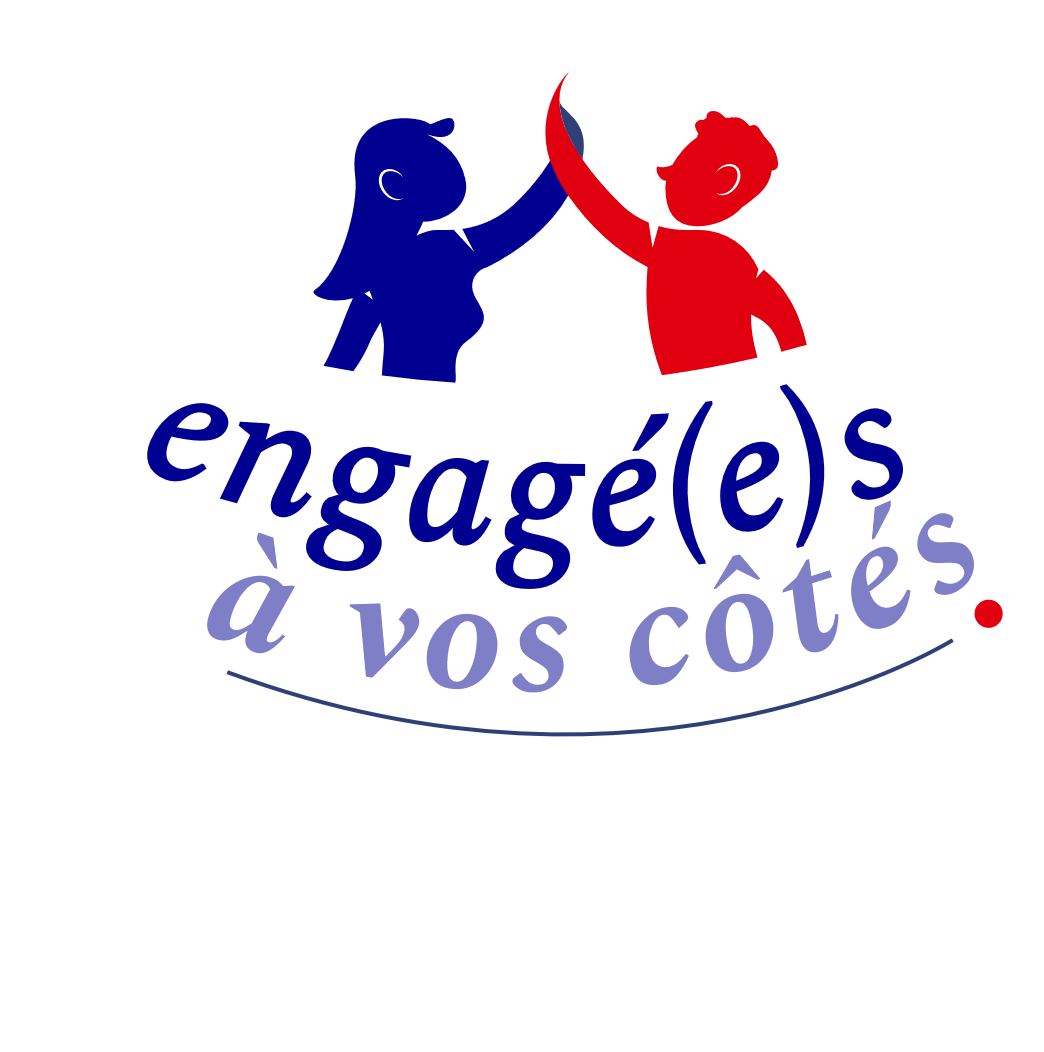 17/05/2023
5